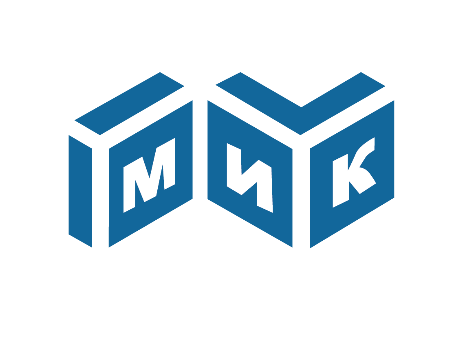 Современное состояние работы с молодыми кадрами в образовательной отрасли по итогам исследования эффективности существующих условий адаптации, закрепления и профессионального развития молодых педагогов
Хасан Борис Иосифович
директор АНОО «Институт психологии практик развития», заведующий лабораторией мониторинга профессиональных компетенций Института экономики, управления и природопользования Сибирского Федерального Университета, доктор психологических наук, профессор, г. Красноярск
Новопашина Лариса Александровна
заместитель директора АНОО «Институт психологии практик развития», доцент кафедры управления человеческими ресурсами Института экономики, управления и природопользования Сибирского Федерального Университета, кандидат психологических наук, доцент, г. Красноярск
Задачи исследования
Терминология
Исследовательский аппарат
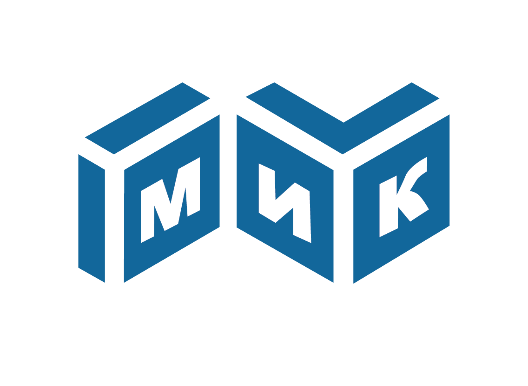 Наилучшие и наихудшие  результаты предлагается понимать через показатели относительного «профессионального комфорта»
(профессиональной приемлемости, достаточности)
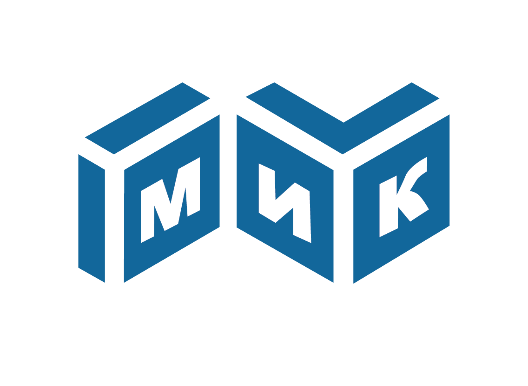 В области адаптации
По показателям выборки молодых педагогов приемлемости условий и характера профессиональной деятельности в профессии в целом и в конкретном коллективе, в частности; 
восприятия своей уместности и востребованности (не чужеродности) в сфере образования и на конкретном рабочем месте.
Оценка молодыми педагогами собственного самочувствия в профессии и образовательной Организации (коллективе)(по результатам фокус-групп)
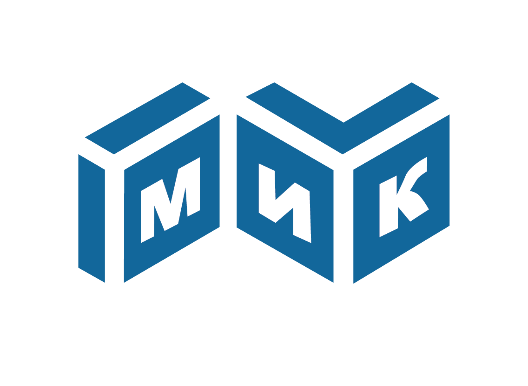 В области закрепления
Оценка состояния производилась по показателям выборки молодых педагогов о намерениях в области социальной и профессиональной мобильности и по показателям выборки администраторов ОУ и муниципалитетов об эффективности мероприятий по закреплению, их профессиональной успешности и соответствия требованиям новых ФГОС и современных тенденций
Оценка молодыми педагогами собственного самочувствия в профессии и образовательной Организации (коллективе) (по результатам фокус-групп)
Мнение молодых педагогов о достоинствах профессии
Оценка молодыми педагогами собственного самочувствия в профессии и образовательной Организации (коллективе) (по результатам фокус-групп)
Значимость форм профессиональной поддержки для молодых педагогов
Значимость форм социальной и финансово-экономической поддержки молодых педагогов
Оценка молодыми педагогами условий их профессиональной деятельности
Мнения сотрудников региональных и муниципальных управлений образования о причинах ухода молодых педагогов из образовательных организаций
Оценка соответствия и готовности молодых педагогов отвечать современных вызовам
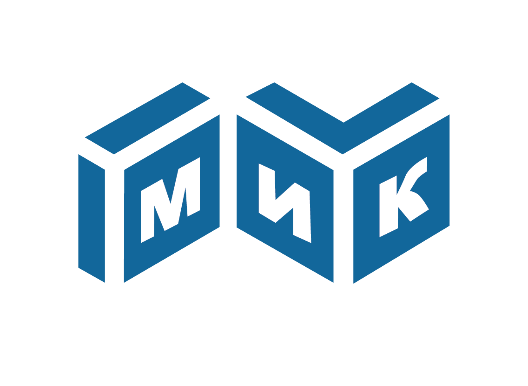 В области профессионального развития
Оценка производилась по показателям выборки молодых педагогов об условиях для реализации притязаний профессионального роста и совершенствования в сравнительных отношениях с показателями администраторов образовательных организаций и муниципалитетов о программах и других возможностях профессионального развития, предлагаемых молодым педагогам
Мнения сотрудников региональных и муниципальных управлений образования о причинах ухода молодых педагогов из образовательных организаций
Факторы привлекательности профессиональной деятельности
Динамика профессионального интереса молодых педагогов
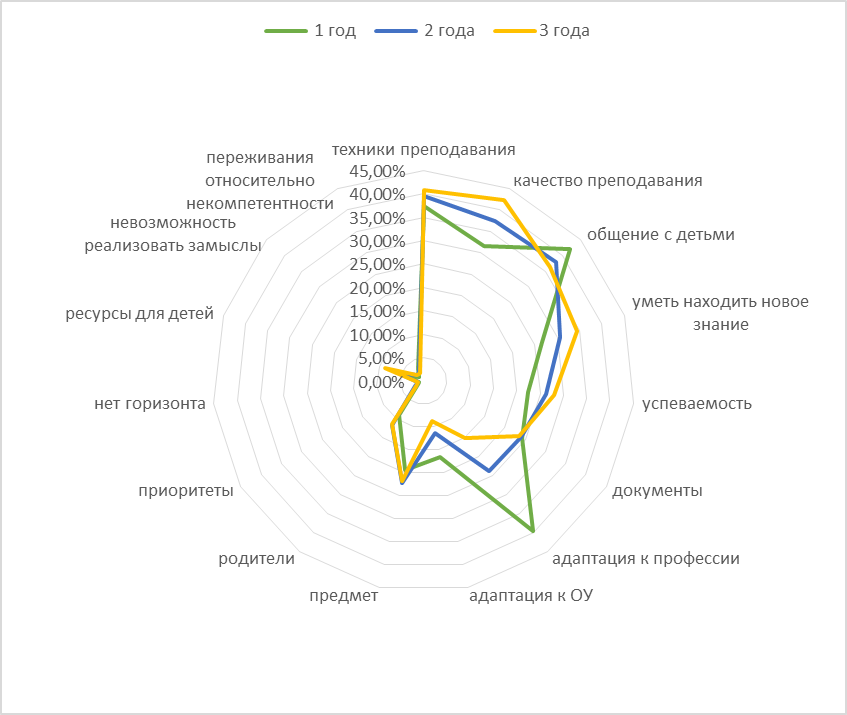 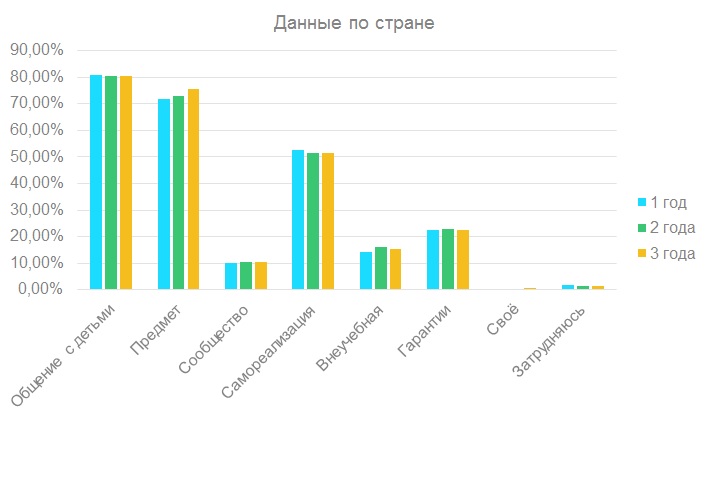 Структура профессиональных компетентностей молодых педагогов
Динамика профессиональных компетентностей
Приоритетные задачи регионального и муниципального уровней по работе с молодыми педагогами
В результате исследования были выявлены три типа рассогласований:
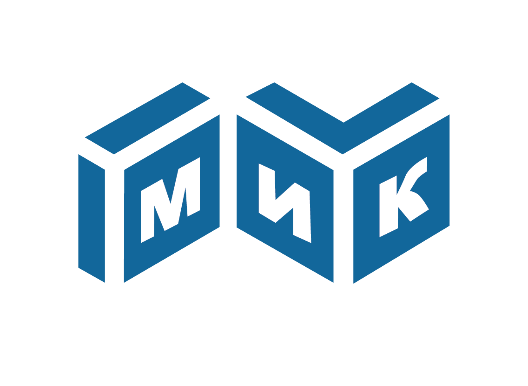 Успешные практики в субъектах Российской федерации
Эффективные формы профессиональной поддержки для молодых педагогов, сравнение субъектов Российской федерации
Эффективные формы профессиональной поддержки для молодых педагогов, сравнение субъектов Российской федерации
Задачи, решаемые общественными объединениями молодых педагогов
Значимые формы поддержки
Оценка метапредметных компетенций
действующие целевые программы
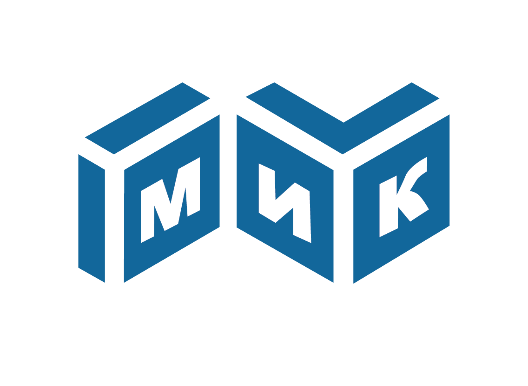 Благодарим за внимание!